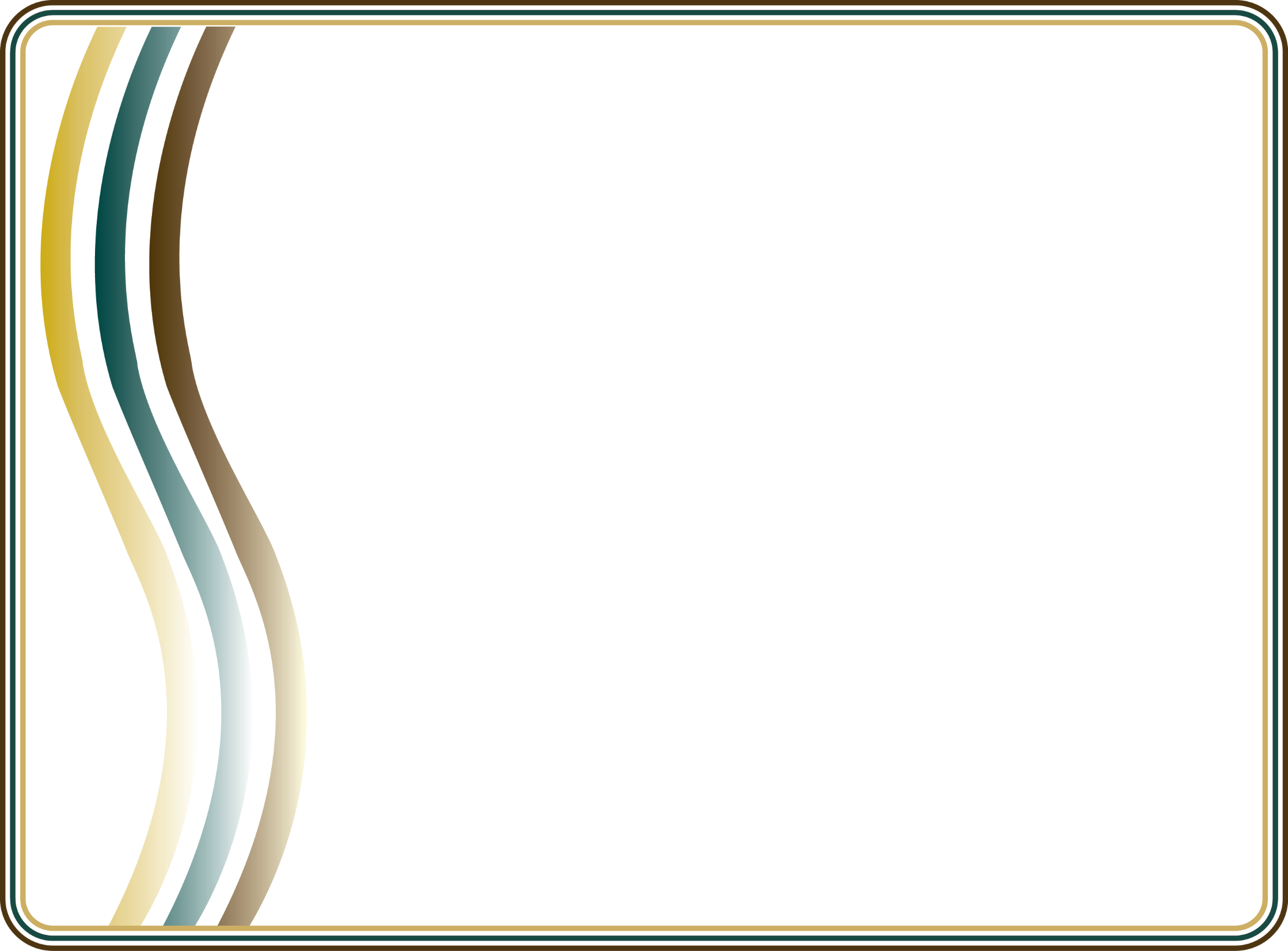 Universidad Nacional Agraria
Facultad de Agronomía
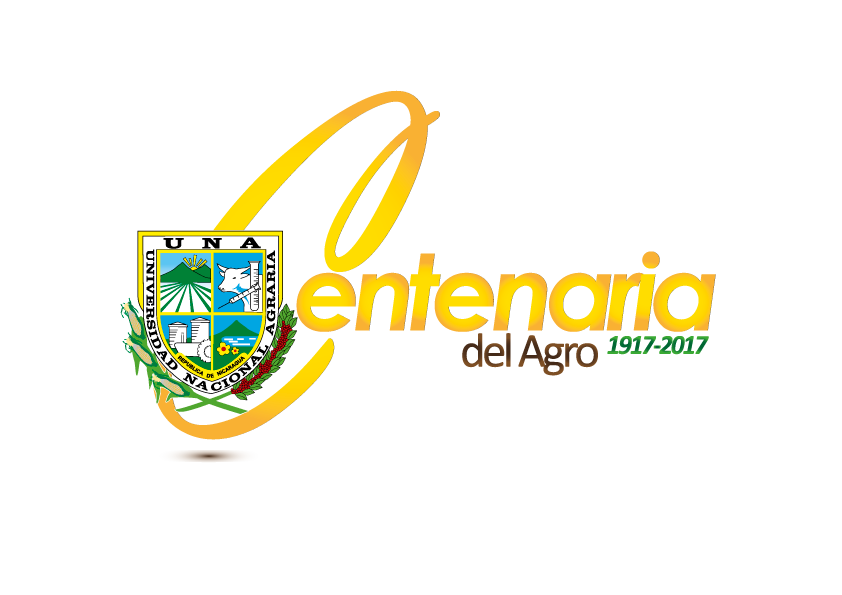 Diversidad y utilización de Hongos Formadores de Micorrizas en sistemas agroforestales con Cacao (Theobroma cacao L.)
Asesora:
Dr. C. Carolina Vega
Elaborado por:
Ing. Jael Bildad Cruz
Cooperación: EDUNABIO
                                     RITTER SPORT
Managua, Febrero 2016
Theobroma cacao
3.88 millones de kilos
7.05 millones de dólares
7.05 millones de dólares
ICCO
Cultivo ancestral
Mercado
Reservorio de agrobiodiversidad
Calidad
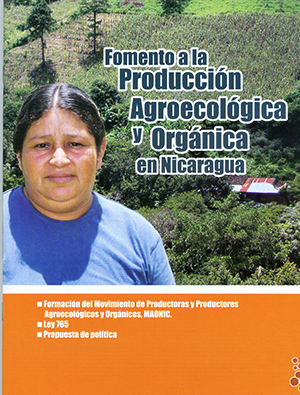 Mitigación y adaptación al cambio climático
Manejo adecuado
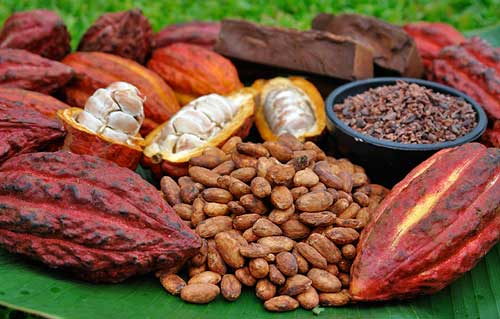 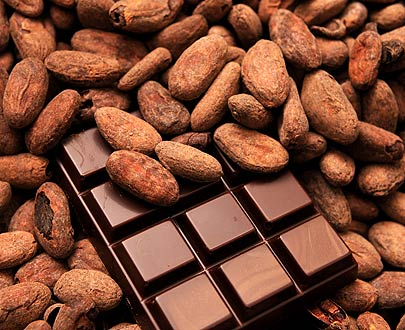 2
Metodología
1. Selección sitios de muestreo
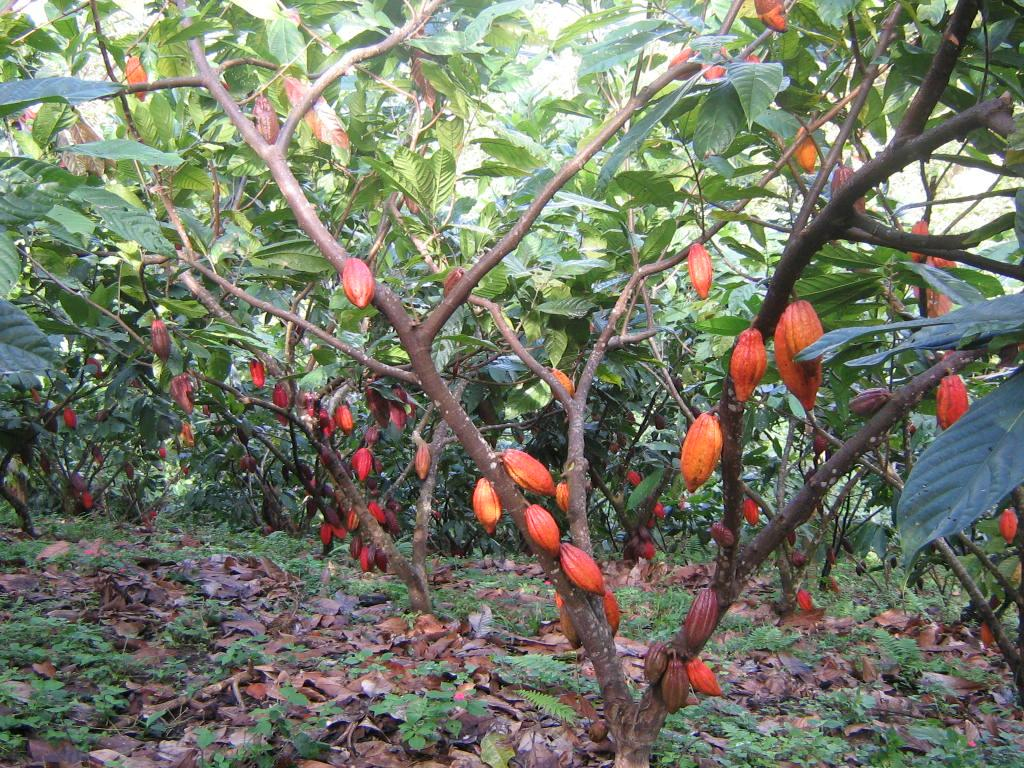 2.  Dos sitios de muestreo y 20 muestras por sitio
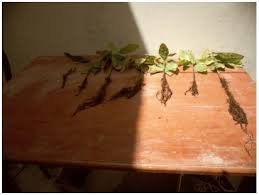 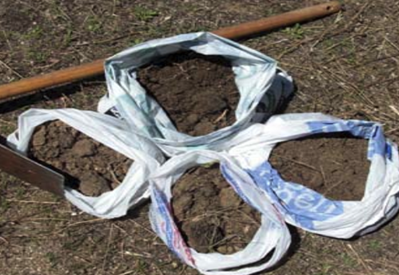 * Multiplicar poblaciones de Micorrizas
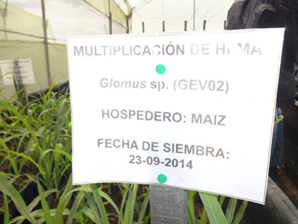 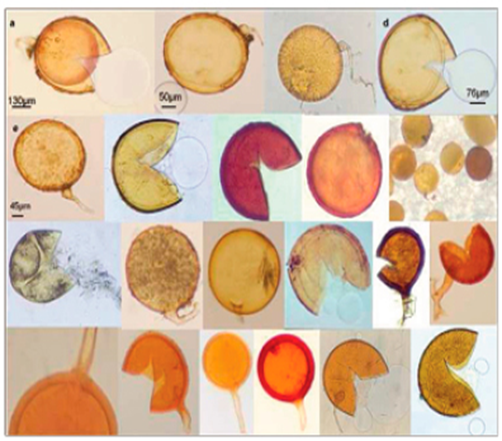 3. Ensayo preliminar en invernaderos
4. Identificación géneros de Micorrizas
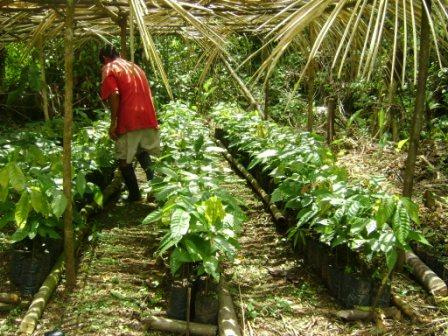 5. Evaluación en Viveros con los mejores tratamientos
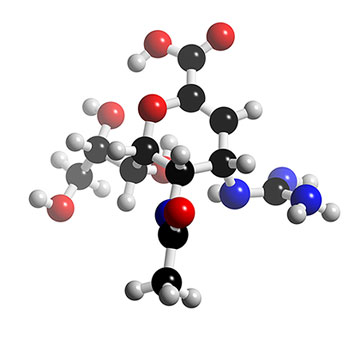 6. Identificación Molecular
3
Resultados
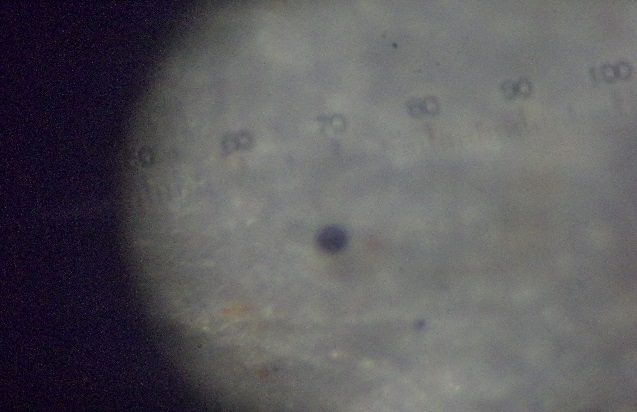 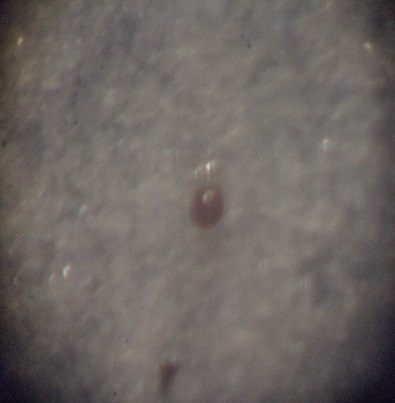 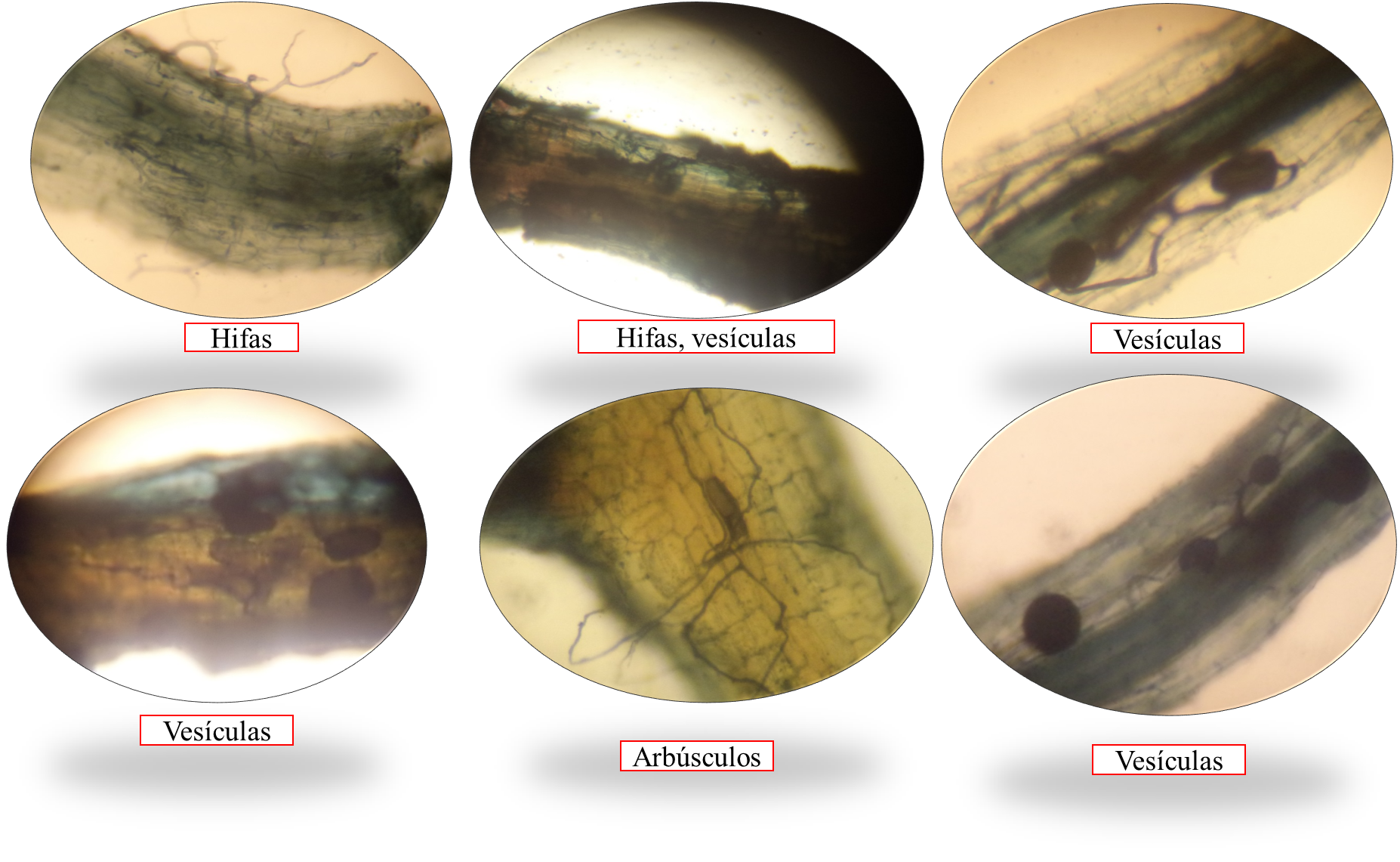 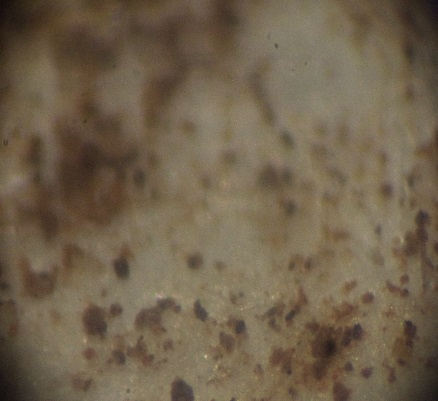 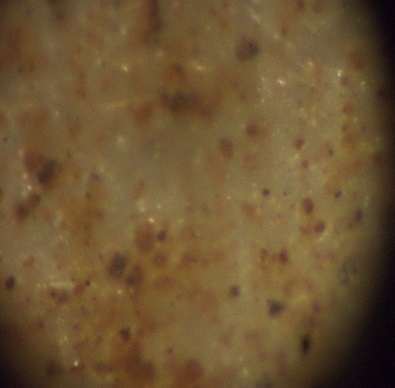 Análisis molecular
4
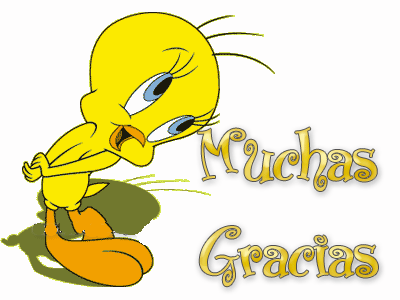 5